PDO Incident First Alert
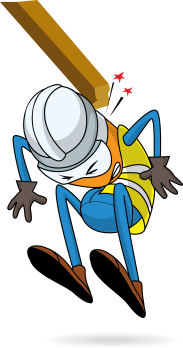 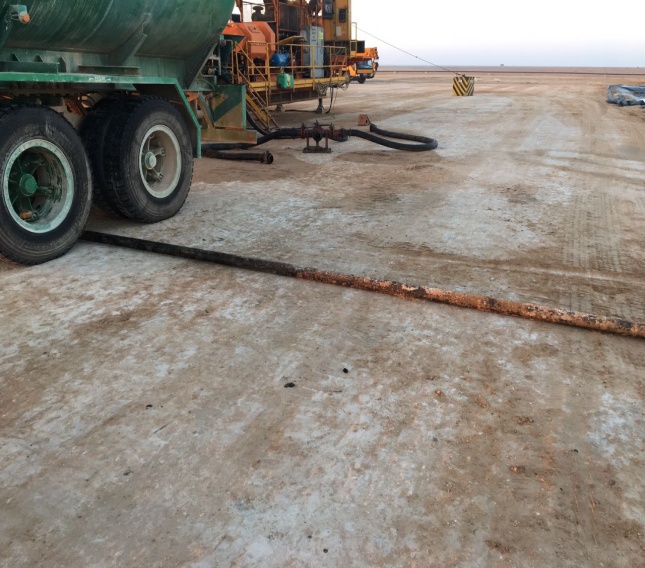 What happened
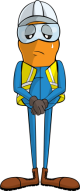 When moving a water tanker from site, a passing forklift operator placed his foot on top of the pipe in an attempt to steady it while the trailer moved forward. As the tanker moved the pipe struck his leg resulting in a fracture to his right lower leg.
Mr. Musleh asks the questions of can it happen to you?
Do you communicate with the other parties you are working with?
Do you ensure you are stood in a safe place?
Do you always consider if you are in the ‘line of fire’?
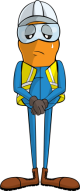 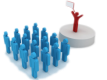 Please disseminate this LTI notification to your teams and use it in your tool box talks and HSE meetings and notice boards.